Патриотическое воспитание в условиях многонационального государства (на примере учреждения дополнительного образования детей «Центр детского творчества «Народные ремесла»)
Жученко Ольга Григорьевна, 
директор МАУДОД 
«Народные ремесла»
Результаты анкетирования воспитанников МАУДОД «Народные ремесла» Вопрос: отношение к людям других национальностей
Результаты анкетирования воспитанников МАУДОД «Народные ремесла»Вопрос: отношение к браку между представителями разных национальностей
Результаты анкетирования воспитанников МАУДОД «Народные ремесла»Вопрос: отношение к тому, что каждый народ должен жить на своей территории
Результаты анкетирования воспитанников МАУДОД «Народные ремесла»Вопрос: отношение к конфликтной ситуации между представителями разных национальностей
Результаты анкетирования воспитанников МАУДОД «Народные ремесла»Вопрос: отношение к причинам конфликтов между разными народами
Результаты анкетирования воспитанников МАУДОД «Народные ремесла»Вопрос: отношение к террористическим актам
Результаты анкетирования воспитанников МАУДОД «Народные ремесла»Вопрос: отношение к беженцам
Результаты анкетирования воспитанников МАУДОД  «Народные ремесла»Вопрос: есть ли беженцы или представители других республик в группе?
Результаты анкетирования воспитанников МАУДОД «Народные ремесла»Вопрос: отношение к изучению культуры разных народов
Результаты анкетирования воспитанников МАУДОД «Народные ремесла»Вопрос: нравственные  показатели
Стремление к насилию – 32,5 %
Отсутствие милосердия – 37 %
Не уважение чужого мнения и людей – 32,5 %
Отношение к войне как к необходимости – 30,7 %
Агрессивность – 23,3 %
Стремление к навязыванию своего мнения – 21,5 %
Модель поликультурного образовательного пространства в МАУДОД «Народные ремесла»
МИССИЯ центра
Создание условий  формирования личности и развитие индивидуальных возможностей и способностей детей 
средствами освоения народной культуры
Образовательная программа
«Поликультурное образование и межэтническое общение»
Цель - активизация и внедрение в образовательную систему  инновационных воспитательных моделей, обеспечивающих формирование гражданской идентичности обучающихся в условиях полиэтнического общества
Задачи
Освоение  культуры своего народа.
Приобщение к духовно-нравственным ценностям.
Формирование осознанных патриотических чувств.
Обучение различным видам художественно-эстетической и трудовой деятельности
Развитие поведенческих навыков общения с представителями иных культур и этносов.
Формирование представлений о многообразии культур и их взаимосвязи
Воспитание позитивного отношения к культурным различиям
Раздел 3 Культура межнационального общения (Учусь общаться)
Раздел 1 Этническая идентичность (учусь понимать себя и свою культуру)
Раздел 2 Этнокультурная компетентность (учусь понимать  других и другие культуры)
Информационно-обучающее направление; развивающее направление, воспитательное направление, методическое направление, контролирующее направление
Раздел «Учусь понимать себя и свою культуру»
Дни славянской культуры и письменности,
 пос. Бычиха
Раздел «Учусь понимать себя и свою культуру»
Фестиваль русской культуры на берегах Амура
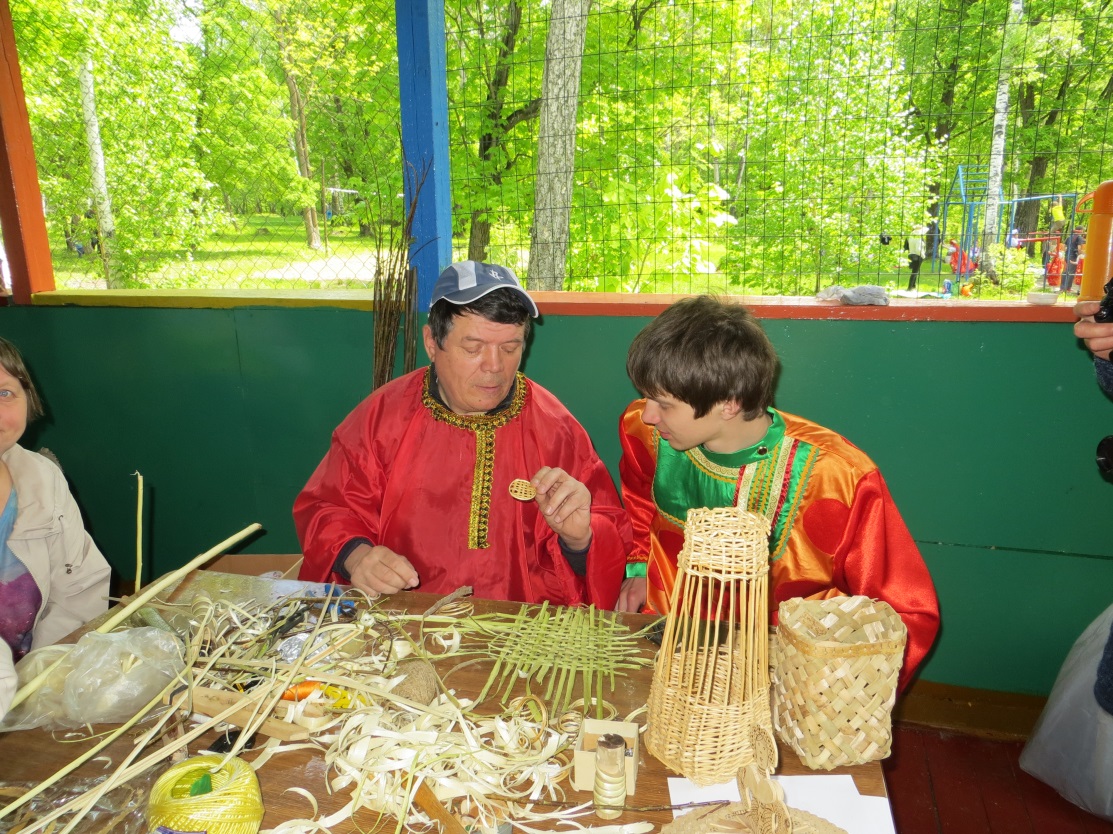 Раздел «Учусь понимать себя и свою культуру»
Праздник «Осеннее новолетие»
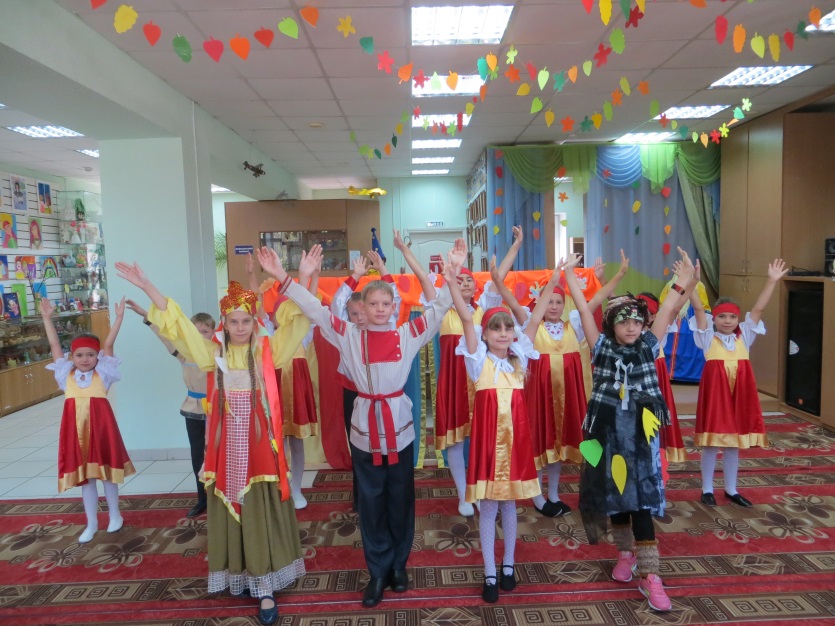 Раздел «Учусь понимать себя и свою культуру»
Дни славянской культуры и письменности (набережная реки Амур)
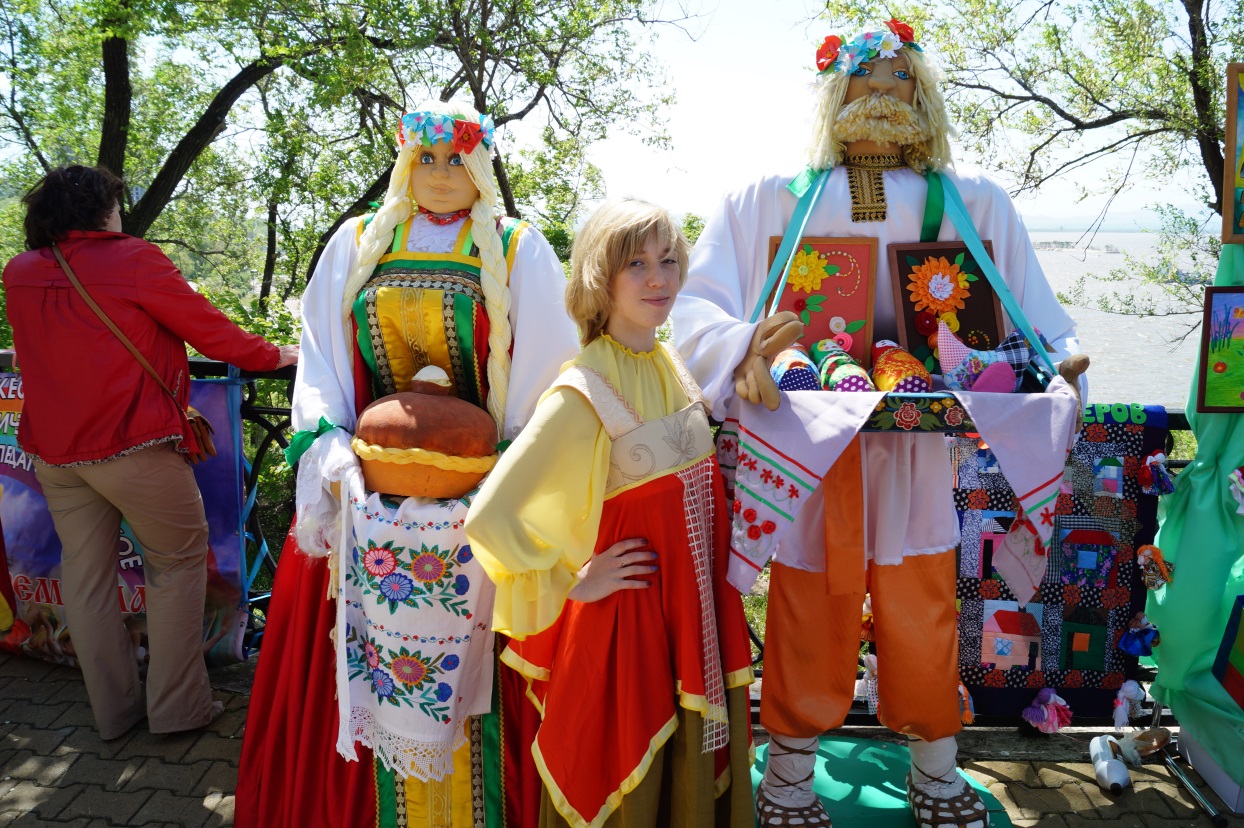 Раздел «Учусь понимать других и другие культуры»
«Праздник «Мы разные, но мы вместе»
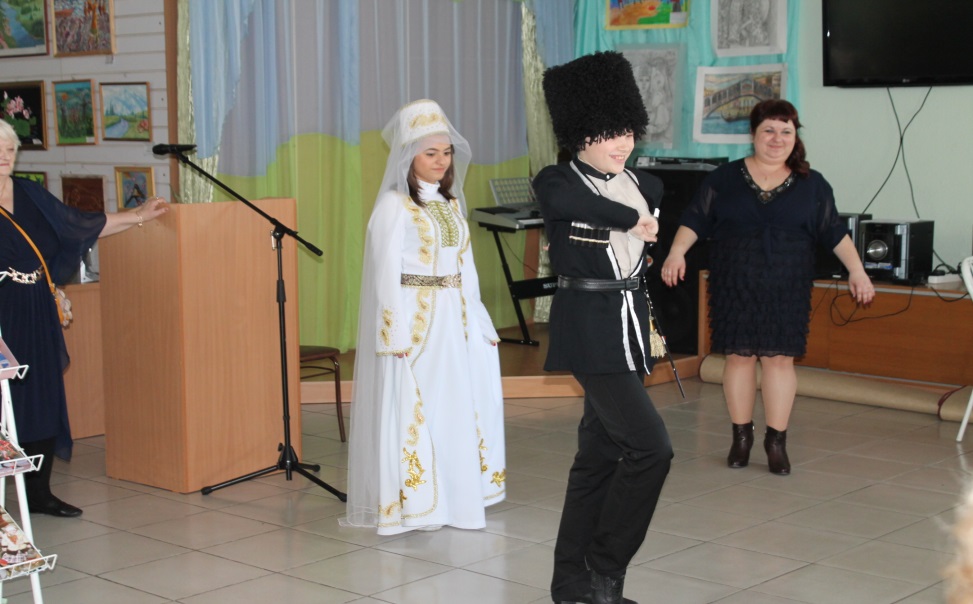 Раздел «Учусь понимать других и другие культуры»
«Выставки ДПИ представителей коренных малочисленных народов Хабаровского края»
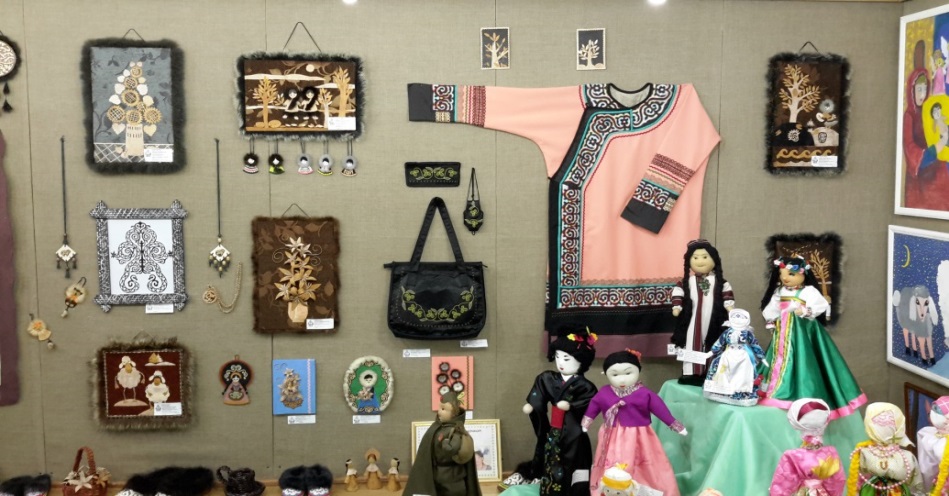 Раздел «Учусь общаться»
«Путешествие в страну дружбы»
Раздел «Учусь общаться»
«День толерантности»
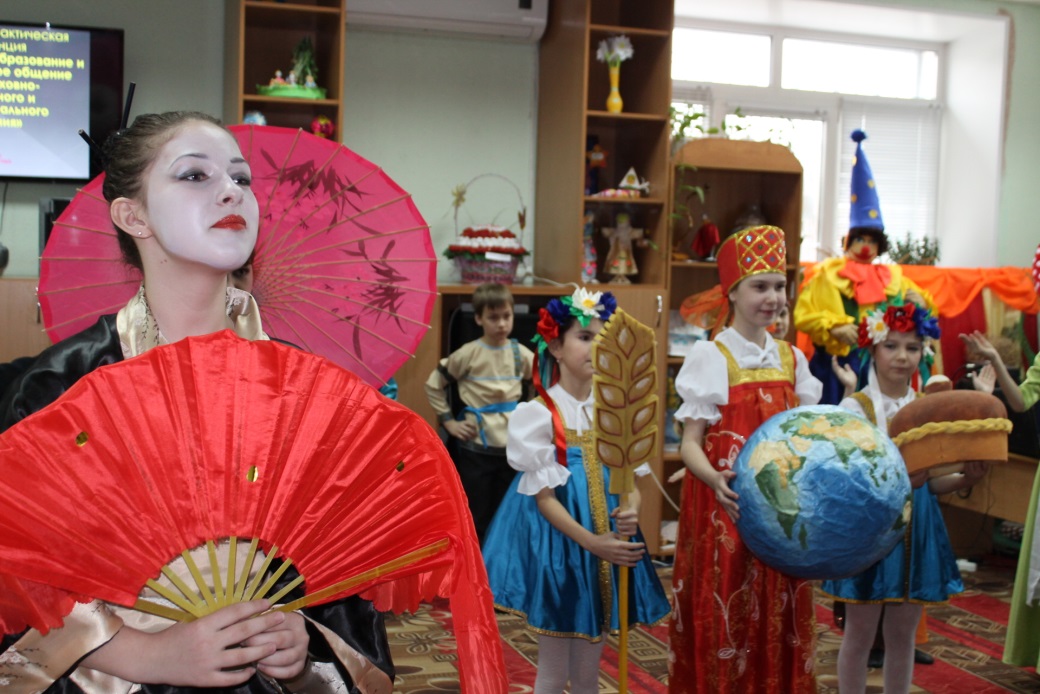 Раздел «Учусь понимать других и другие культуры»
«На занятиях ИЗО»
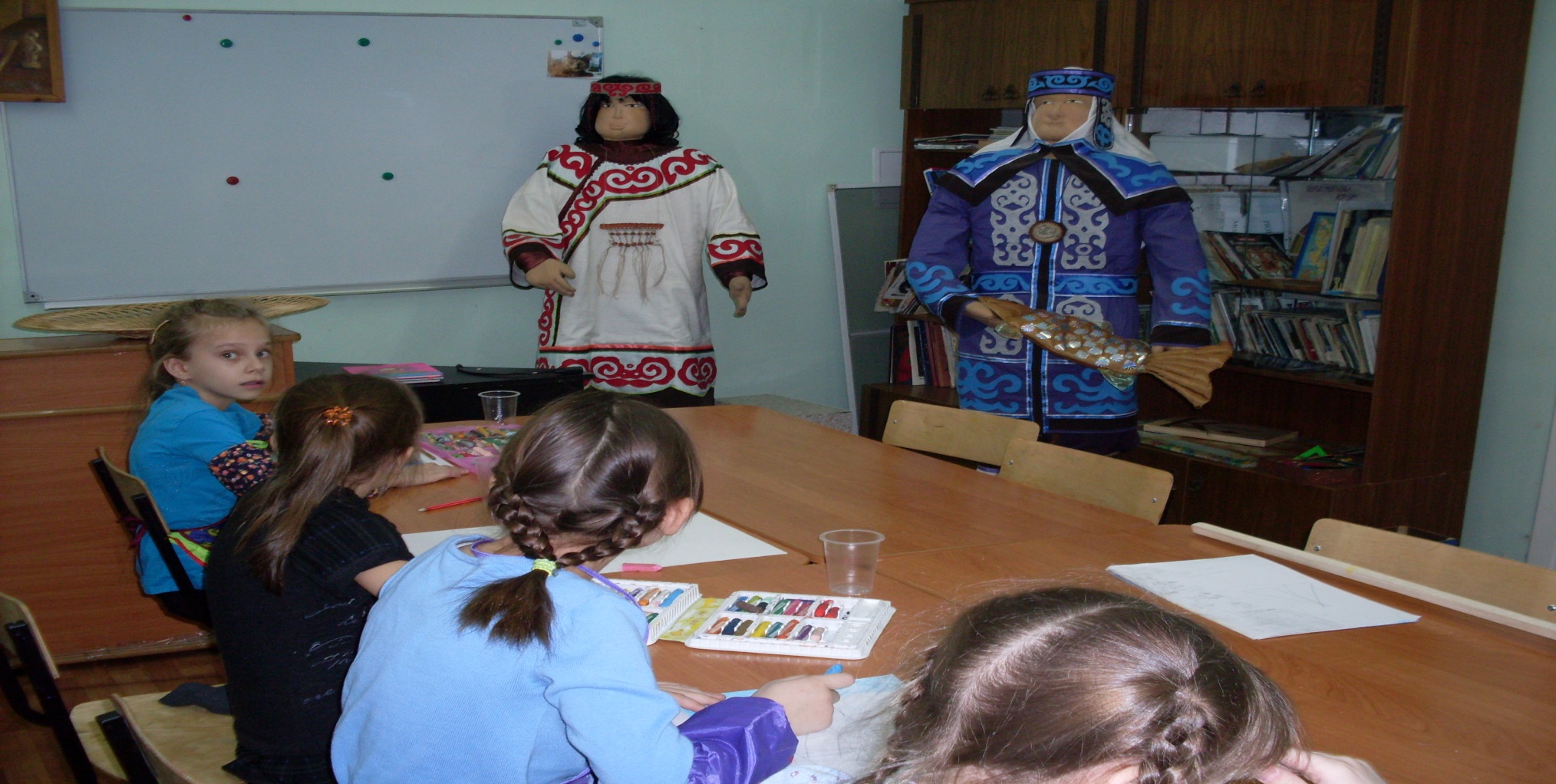 Раздел «Учусь общаться»
«Мероприятия ко Дню семьи»
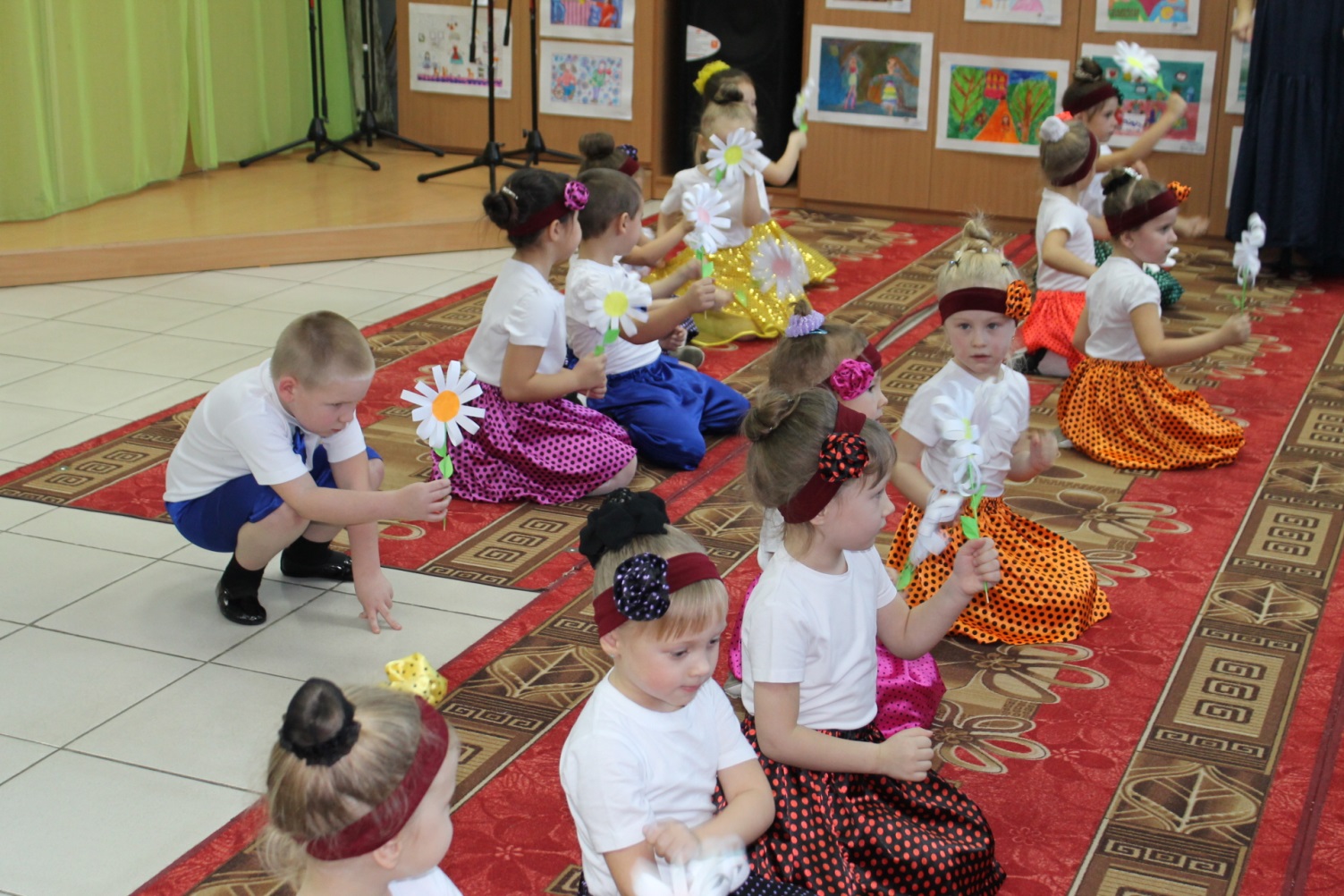 Раздел «Учусь понимать себя и свою культуру»Дни казачьей культуры
Спасибо за внимание!